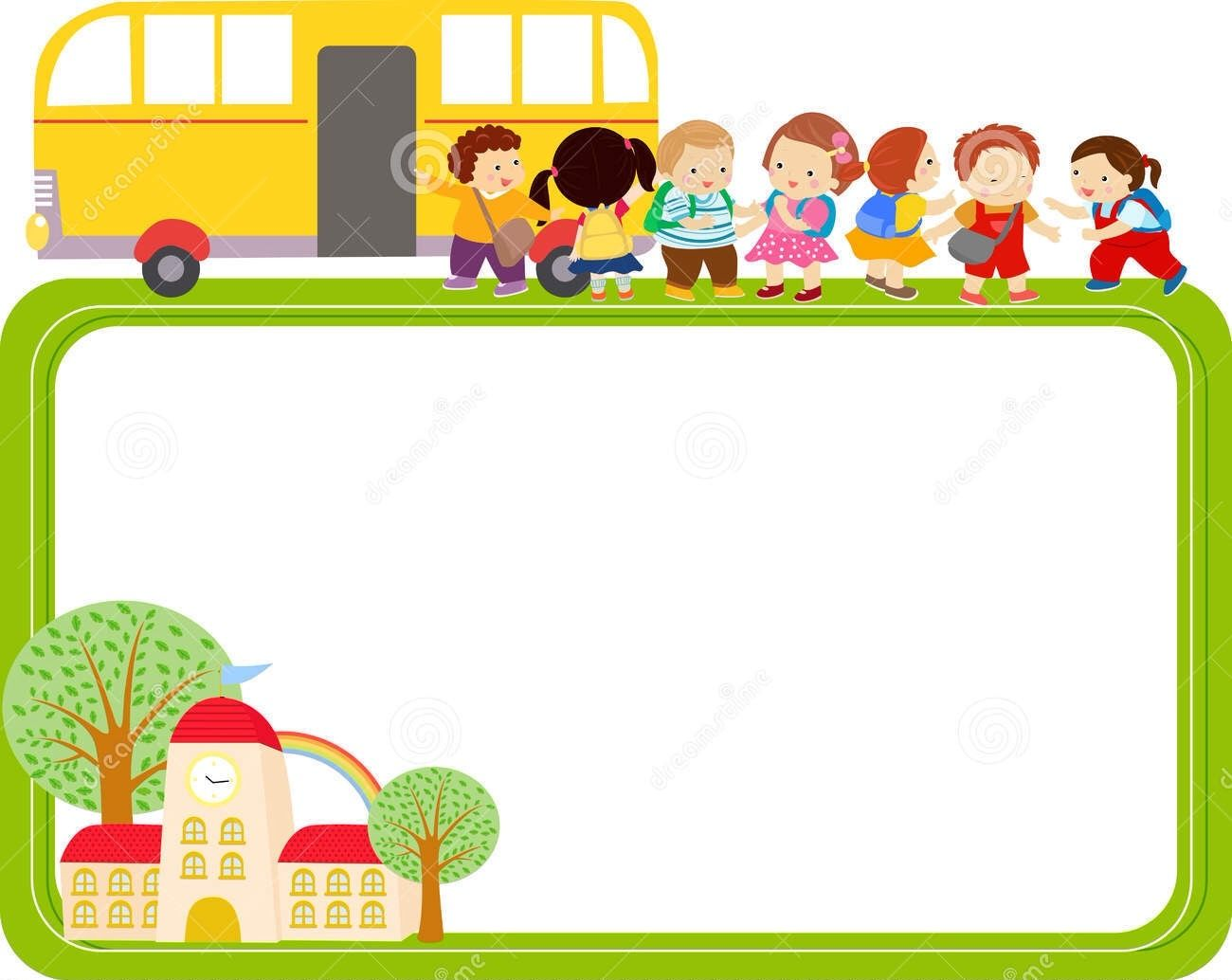 MÔN TOÁN
CÁC SỐ CÓ SÁU CHỮ SỐ
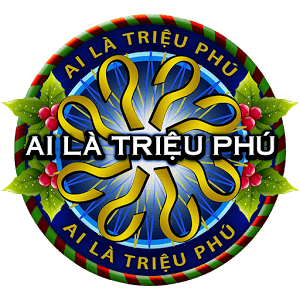 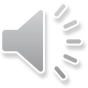 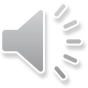 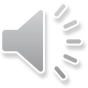 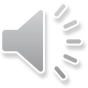 Câu 1: Giá trị của biểu thức 157 – a, với a = 100 là:
A. 57
B. 157
C. 257
D. 75
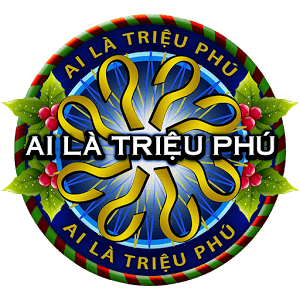 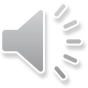 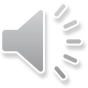 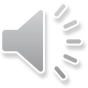 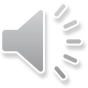 Câu 2 : Giá trị của biểu thức 250 + m, với m = 50 là:
A. 200
B. 300
C. 50
D. 350
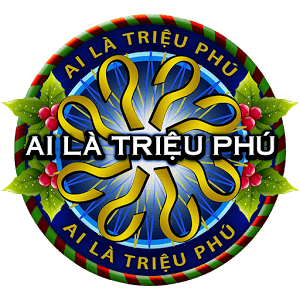 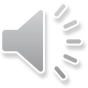 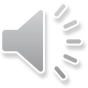 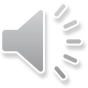 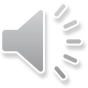 Câu 3: Giá trị của biểu thức 30 + 3 x b, với b = 5 là:
A. 165
B. 33
D. 38
C. 45
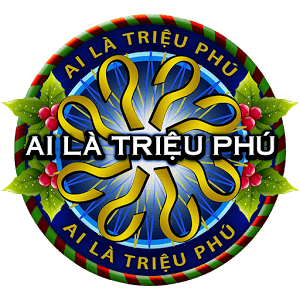 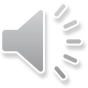 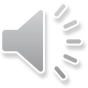 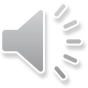 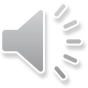 Câu 4 : Giá trị của biểu thức ( 92 – c) + 81, với a = 4 là:
A. 173
B. 196
C. 137
D. 169
Thứ hai ngày 13 tháng 9 năm 2021
Toán
Bài: Các số có sáu chữ số
Mục tiêu bài học
Viết và đọc được các số có sáu chữ số.
Biết được quan hệ giữa các hàng liền kề.
1 chục
1 trăm
Đơn vị - Chục- Trăm
1 đơn vị
Viết số : 10
Viết số : 100
Viết số : 1
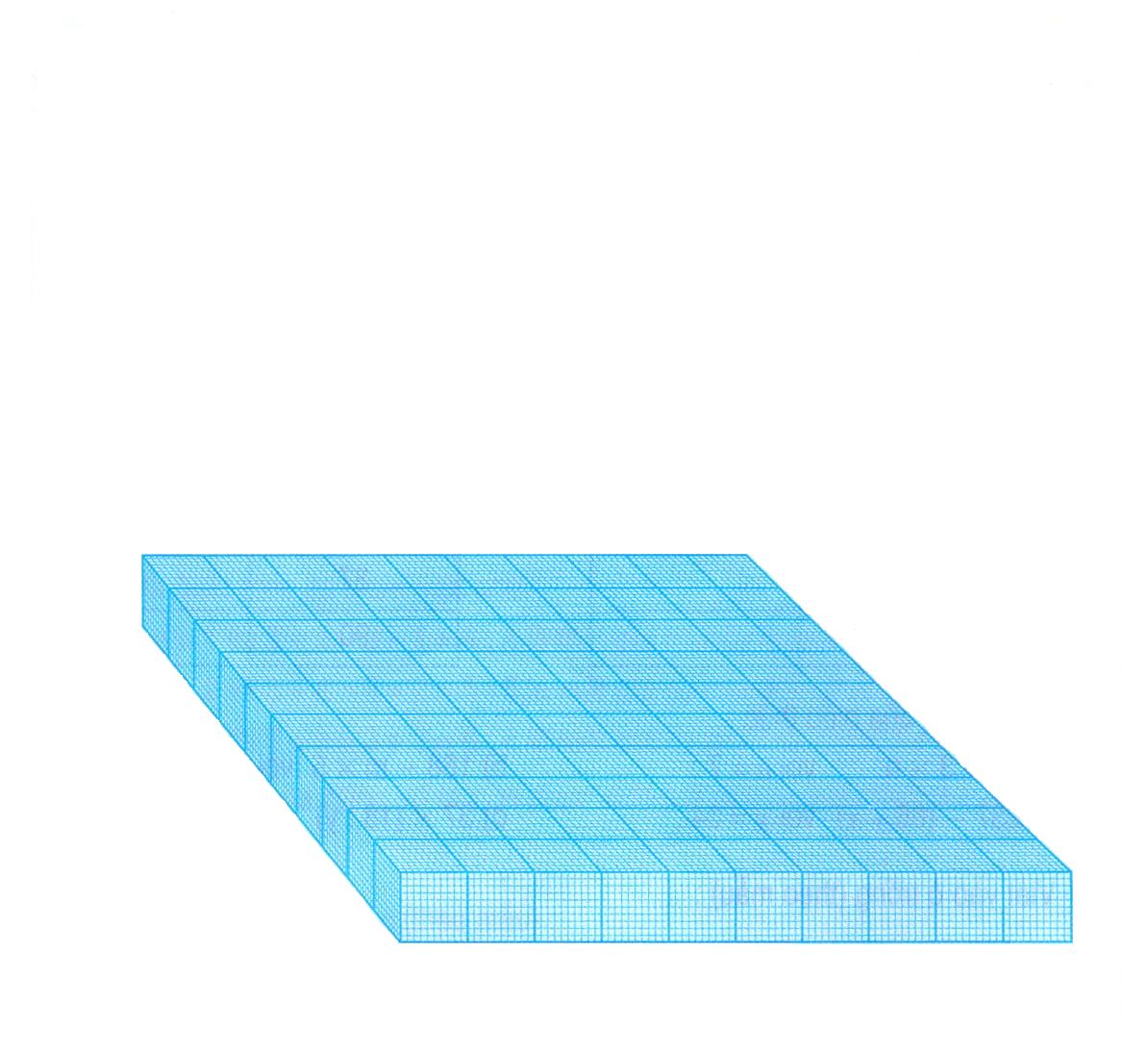 b) Nghìn - Chục nghìn - Trăm nghìn
10 trăm = 1 nghìn
10 nghìn = 1 chục nghìn
Viết số : 1 000
Viết số : 10 000
10 chục nghìn 
 = 100    nghìn
Viết số : 100 000
1
100
1
100 000
100
1
100 000
10 000
100
1
1 000
100 000
10 000
100
1
1 000
10
100 000
10 000
100
1
4
3
2
5
1
6
432 516
Viết số:…………..
Đọc số:…………..
Bốn trăm ba mươi hai nghìn năm trăm mười sáu.
Bài 1: Viết theo mẫu (Tr 9)
a) Mẫu
1
100 000
1000
1
100 000
1000
100
1
100 000
10 000
1000
100
10
1
3
1
3
2
1
4
313 214
Viết số:…………..
Đọc số:…………..
Ba trăm mười ba nghìn hai trăm mười bốn.
Bài 1: Viết theo mẫu (Tr 9) b)
100 000
10
100
100 000
10
100
1000
100 000
1
10
10 000
1000
100
100 000
10
1
1000
10
10 000
100
100 000
1
5
2
3
4
5
3
523 453
Viết số:…………..
Đọc số:…………..
Năm trăm hai mươi ba nghìn bốn trăm năm mươi ba.
Bài 2: Viết theo mẫu (Tr 9)
Ba trăm sáu mươi chín nghìn tám trăm mười lăm
5
6
9
1
3
8
Năm trăm bảy mươi chín nghìn sáu trăm hai mươi ba
579 623
6
6
1
2
7
8
786 612
Bài 3: Đọc các số sau (Tr 10)
96 315
Chín mươi sáu nghìn ba trăm mười lăm
796 315
Bảy trăm chín mươi sáu nghìn ba trăm mười lăm
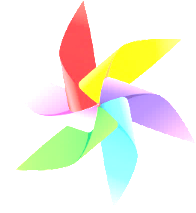 106 315
Chín mươi sáu nghìn ba trăm mười lăm
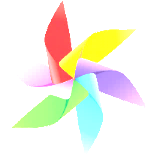 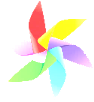 106 827
Một trăm linh sáu nghìn tám trăm hai mươi bảy.
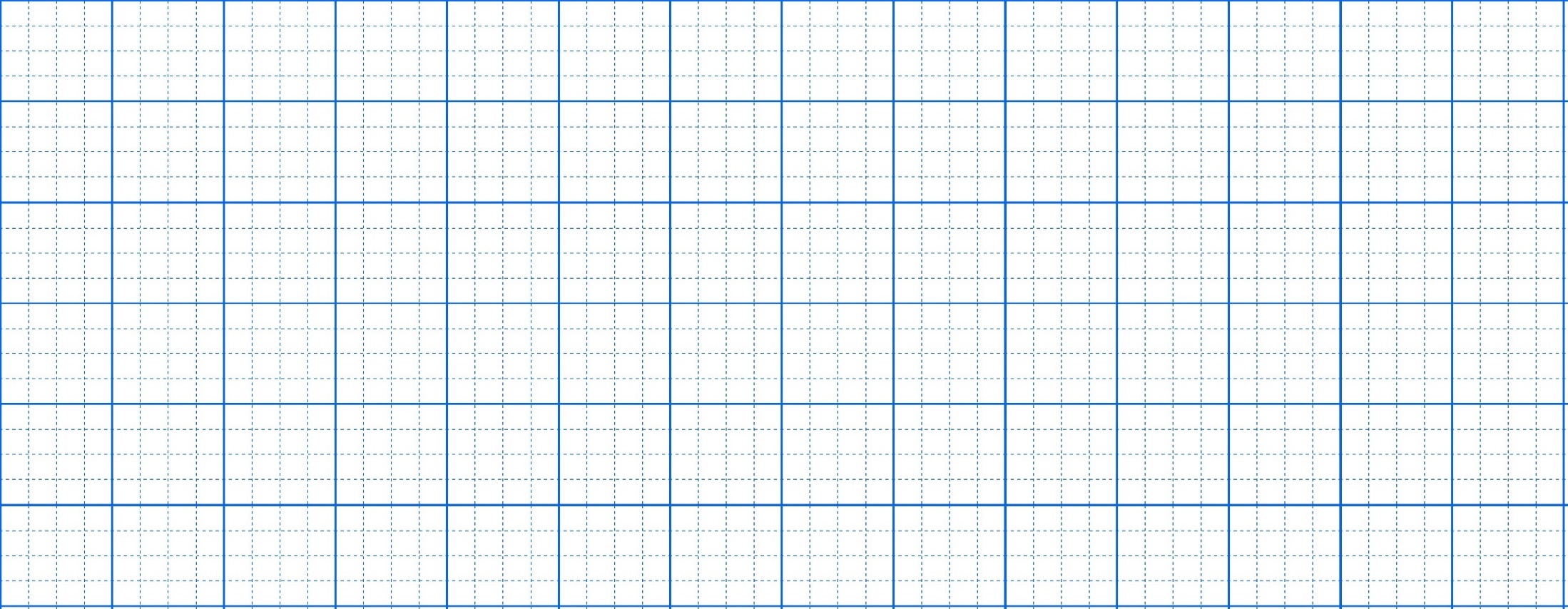 Phân tích cấu tạo các số
Bài 4: Viết các số sau (Tr 10)
63 115
a. Sáu mươi ba nghìn một trăm mười lăm:
723 936
b. Bảy trăm hai mươi ba nghìn chín trăm ba mươi sáu:
943 103
c. Chín trăm bốn mươi ba nghìn một trăm linh ba:
d. Tám trăm sáu mươi nghìn ba trăm bảy mươi hai:
860 372
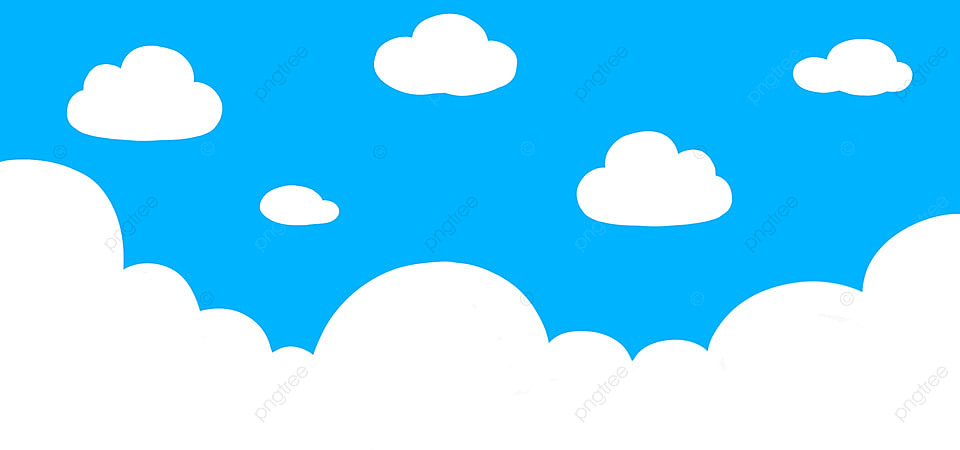 Tạm
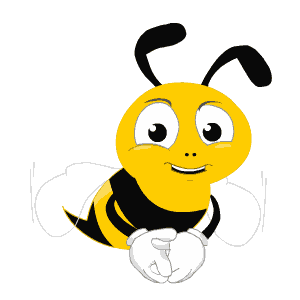 Biệt
Chào
Cáccon
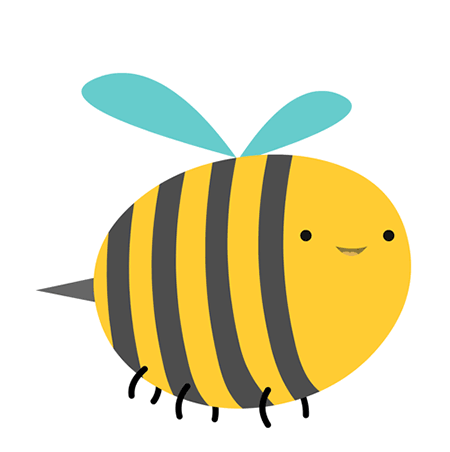